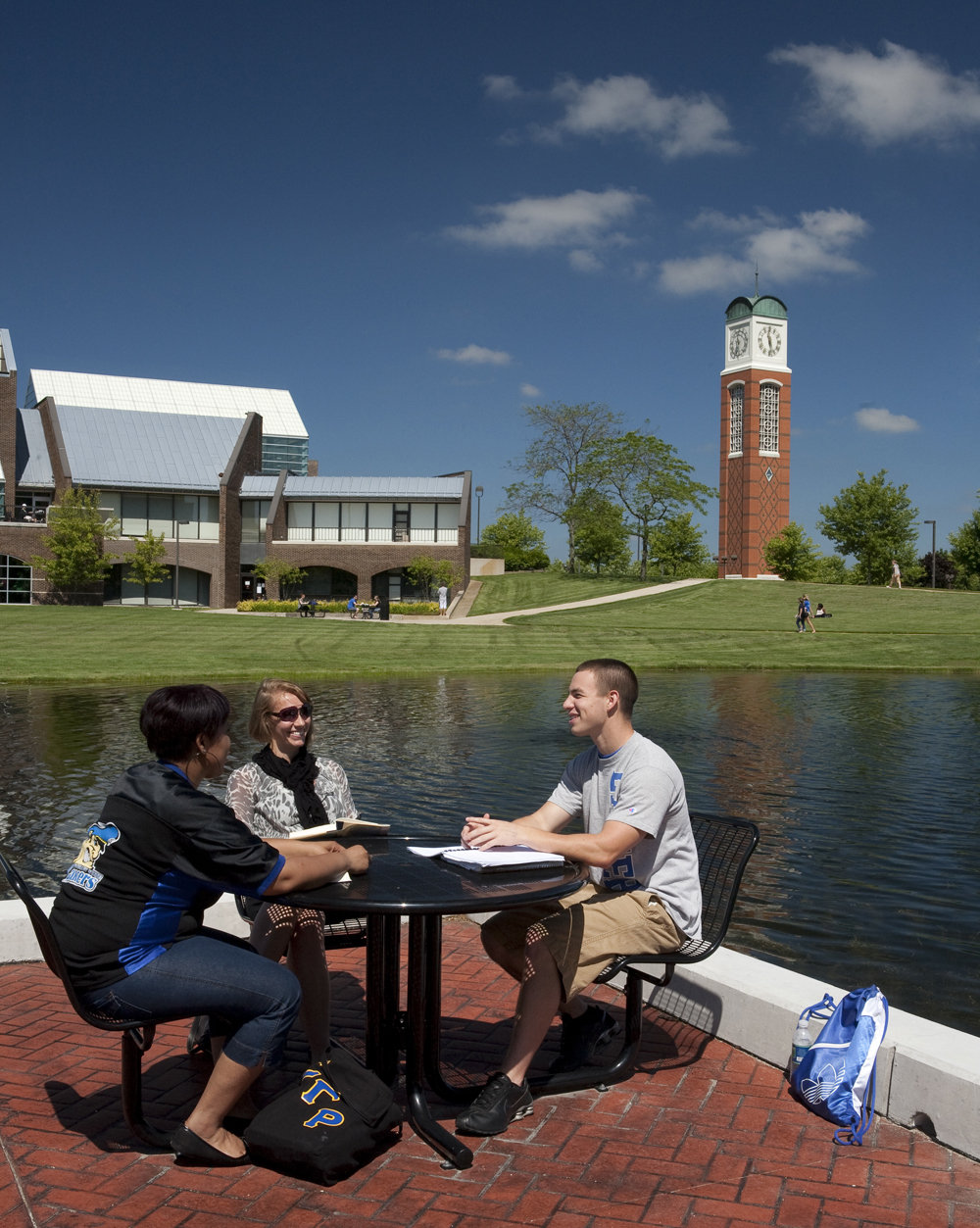 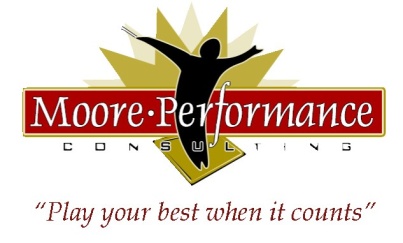 LEADING
Seminar Title Slide
HIGH-PERFORMANCE
TEAMS
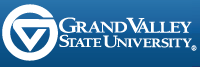 UNDERSTANDING &
APPRECIATING
INDIVIDUAL DIFFERENCES
I I I I I
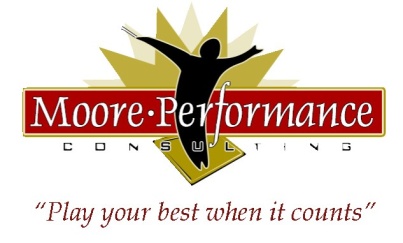 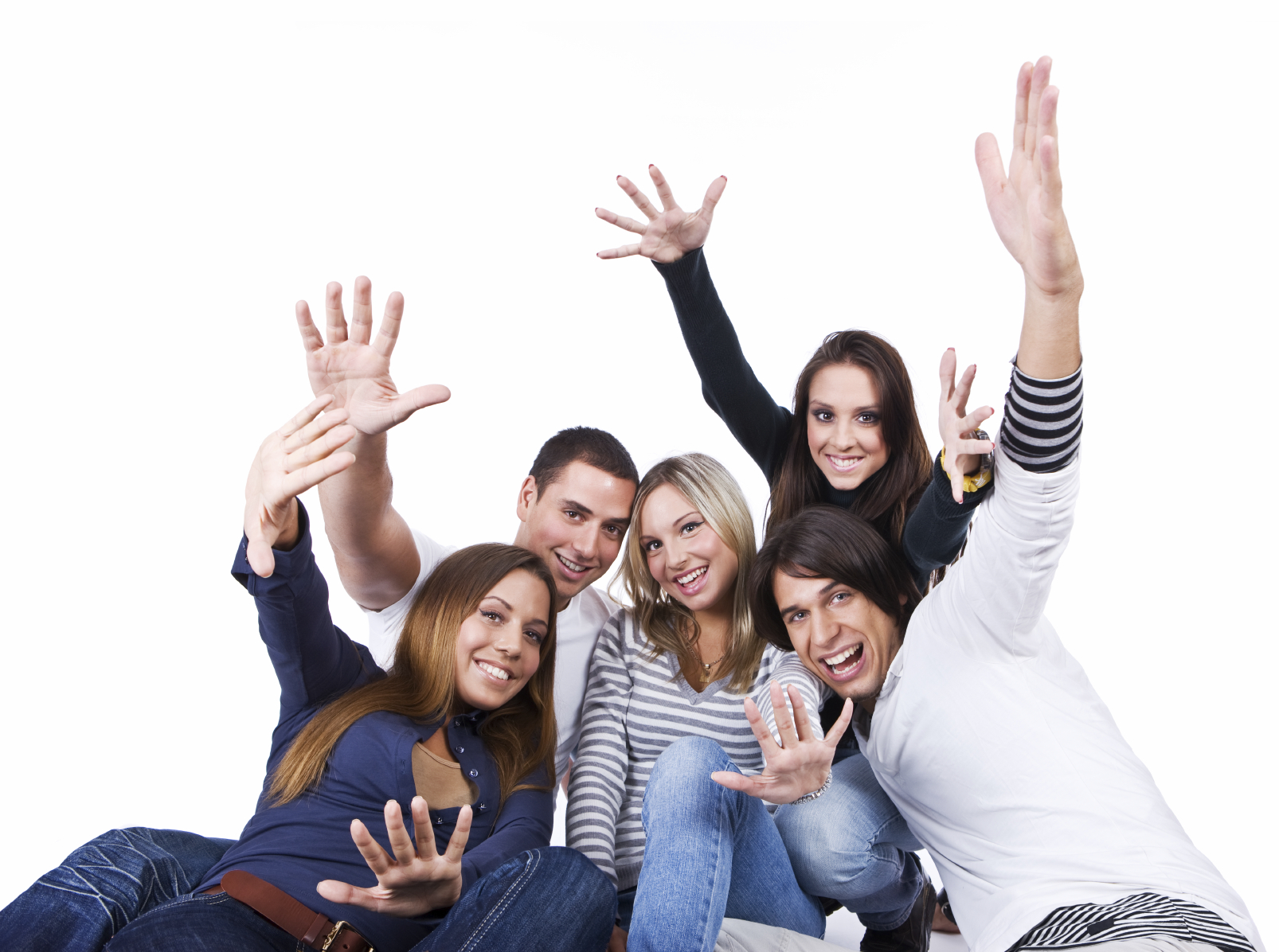 How Do
People
Differ?
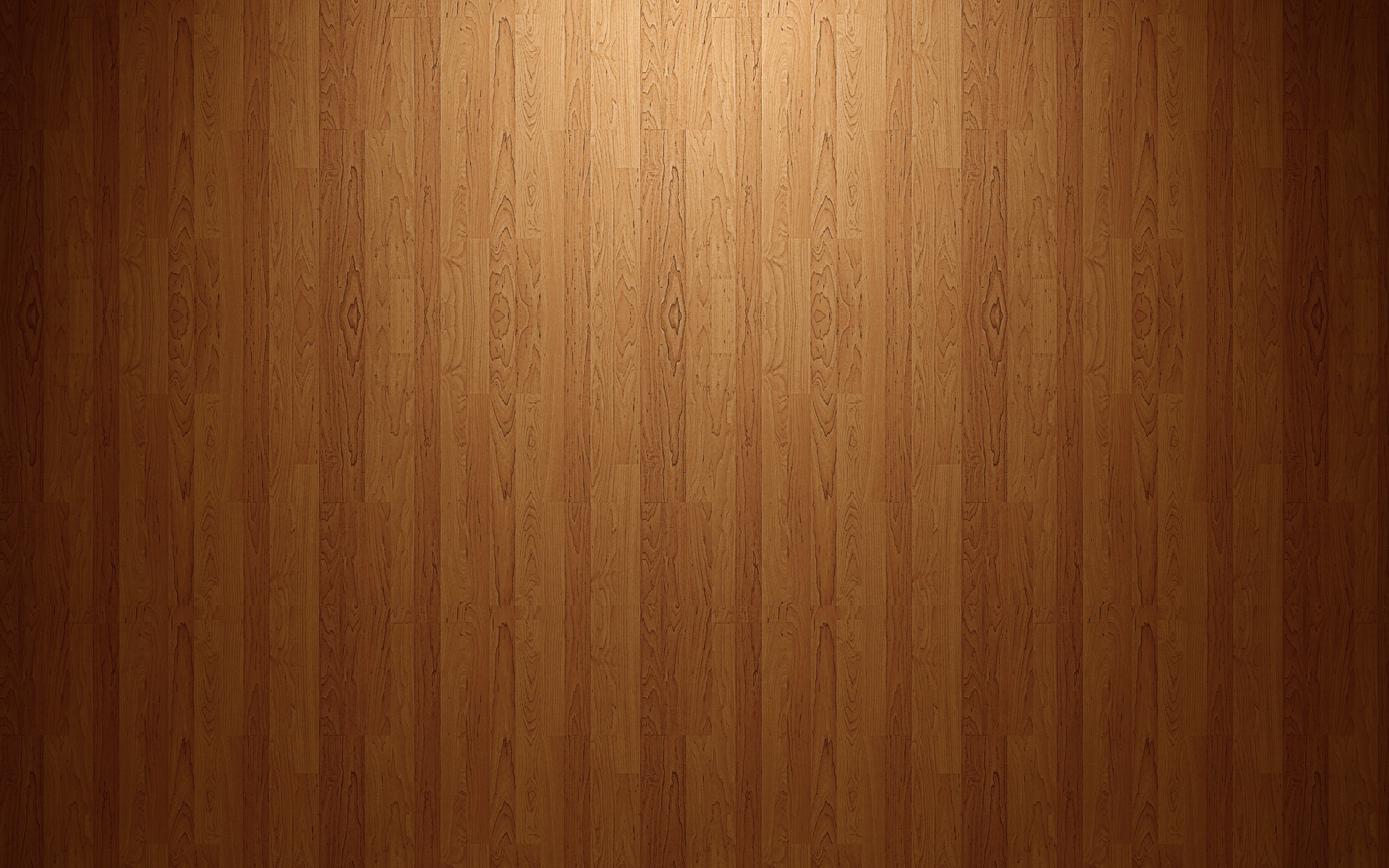 Are We Objective?
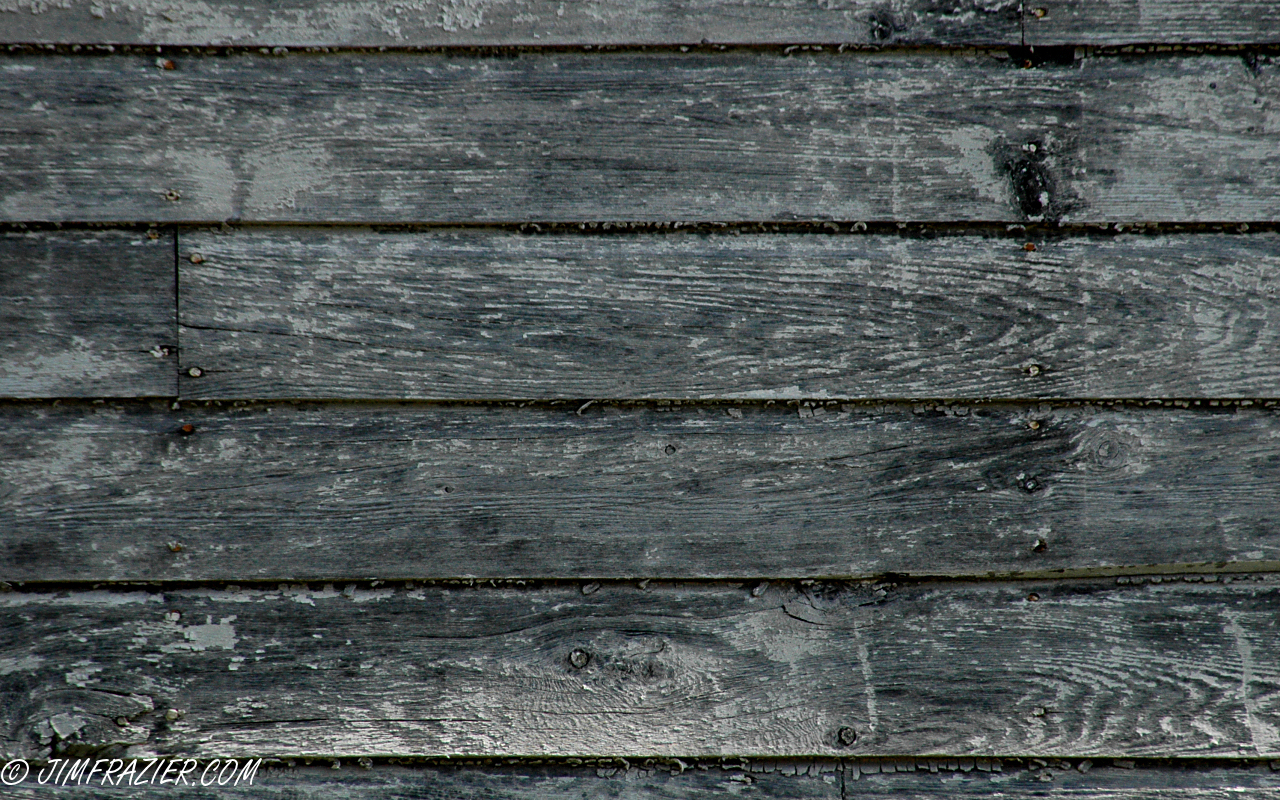 Value of Knowing Talents
5
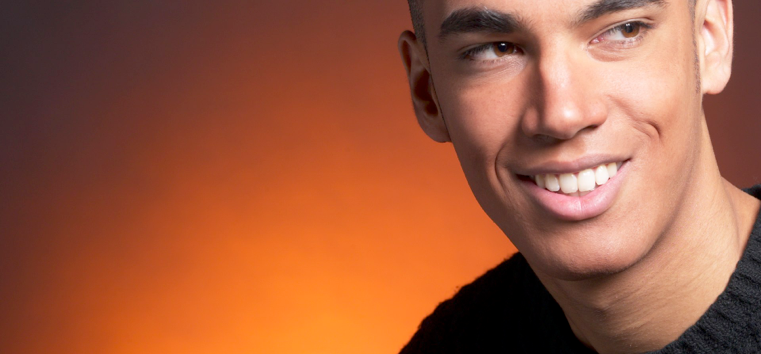 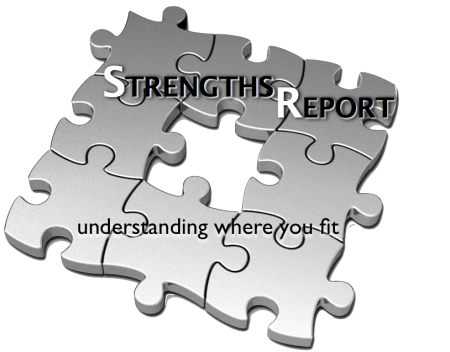 Your ProScan Strengths Report
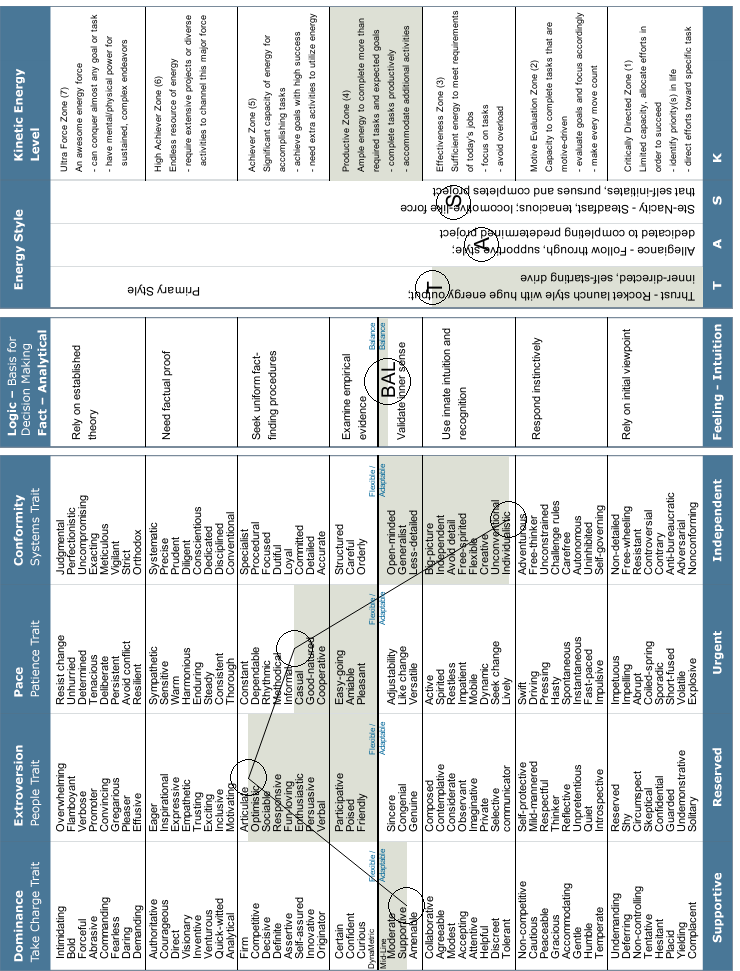 Trait Intensity Chart
Your QuickView Report
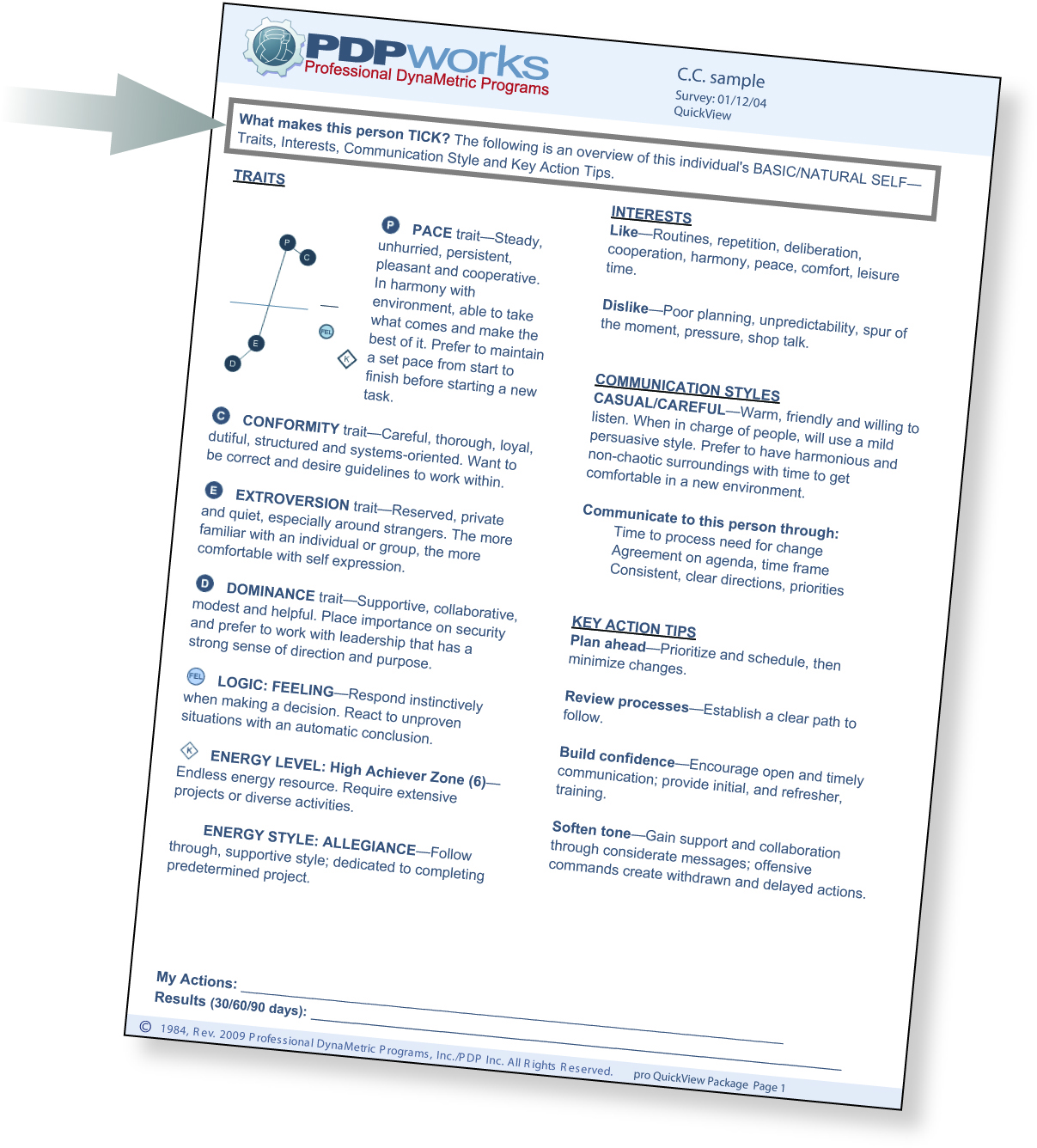 Profile Picture
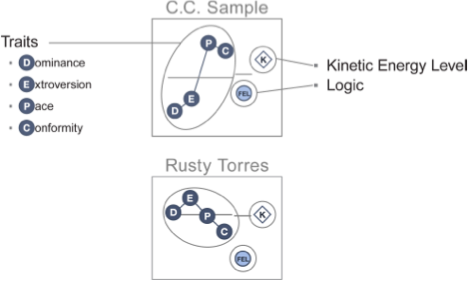 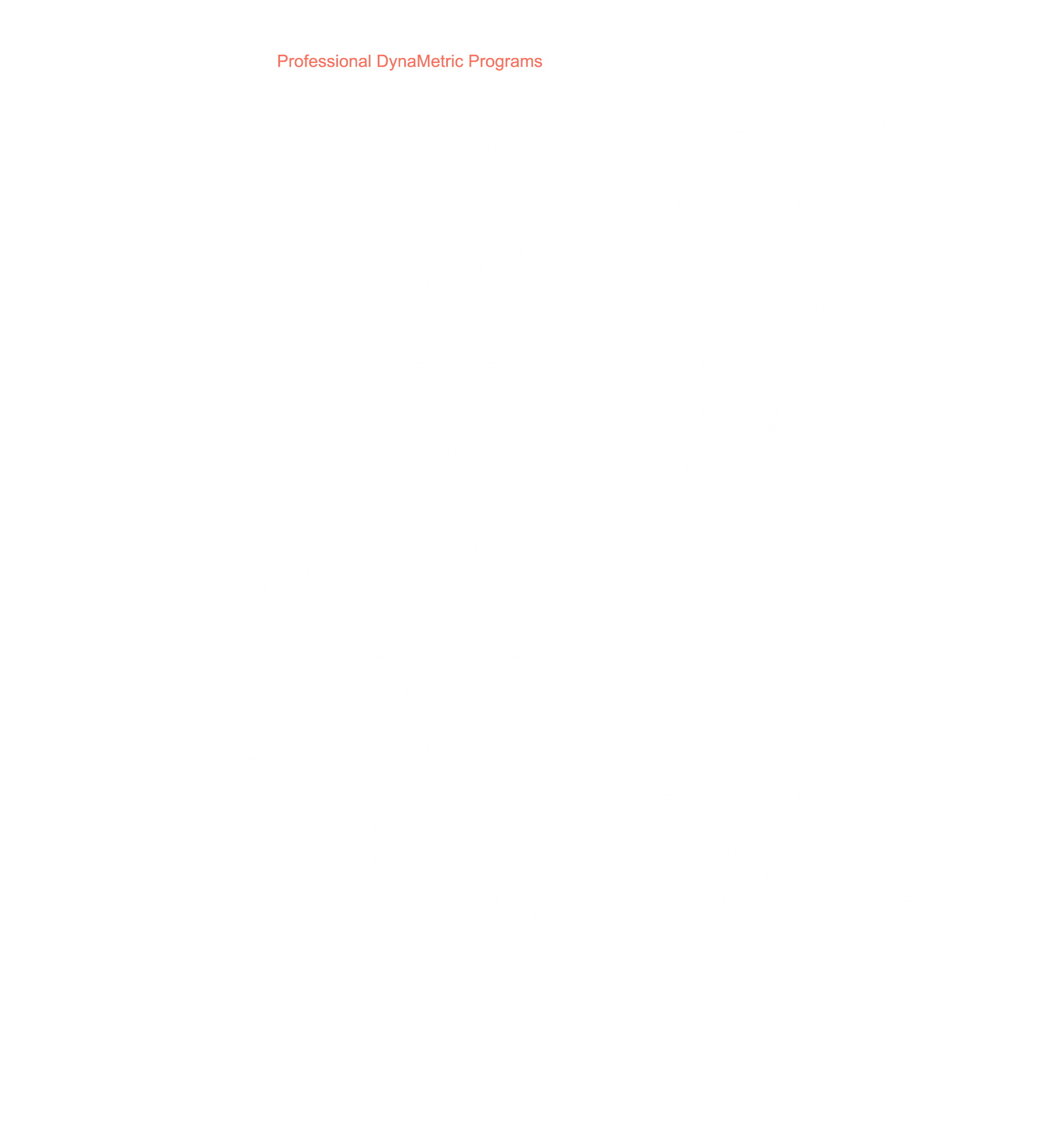 What Are Your Traits?
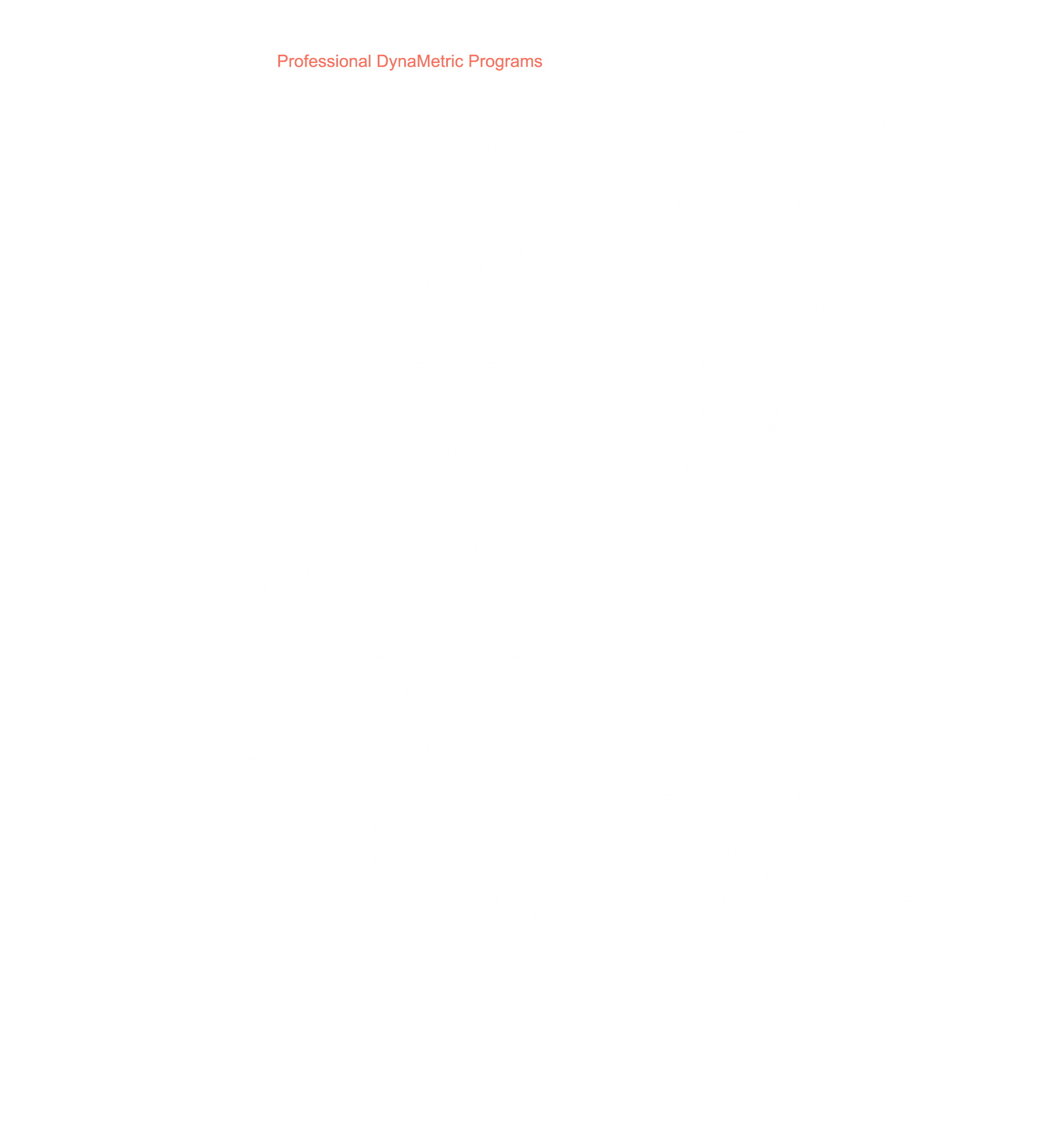 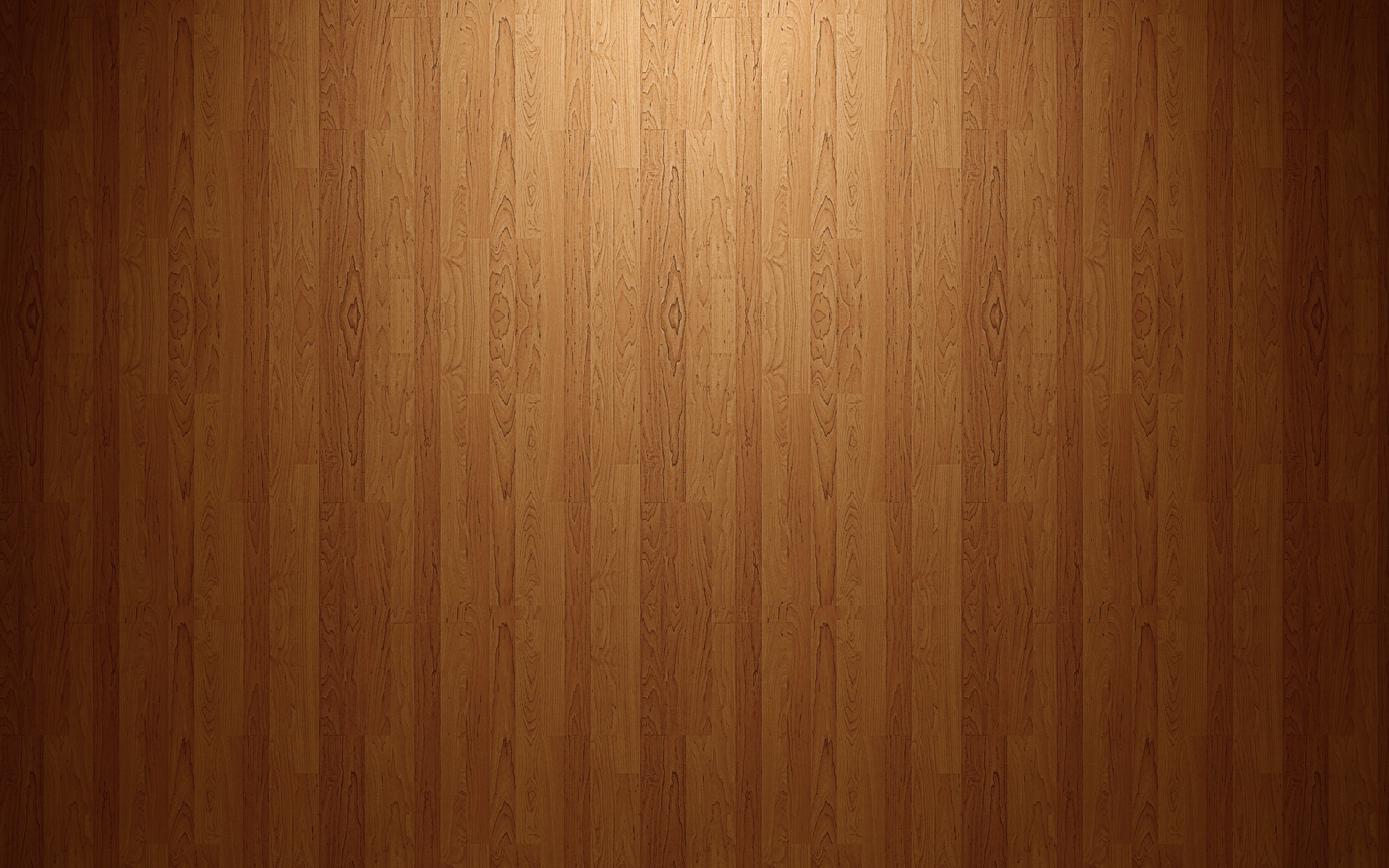 How would you describe yourself?
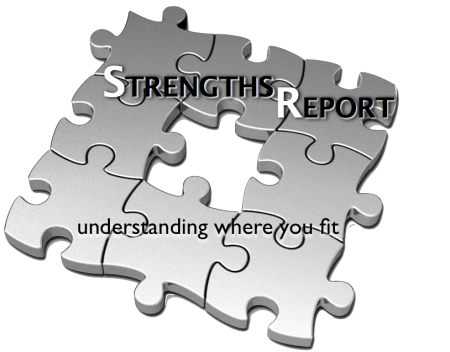 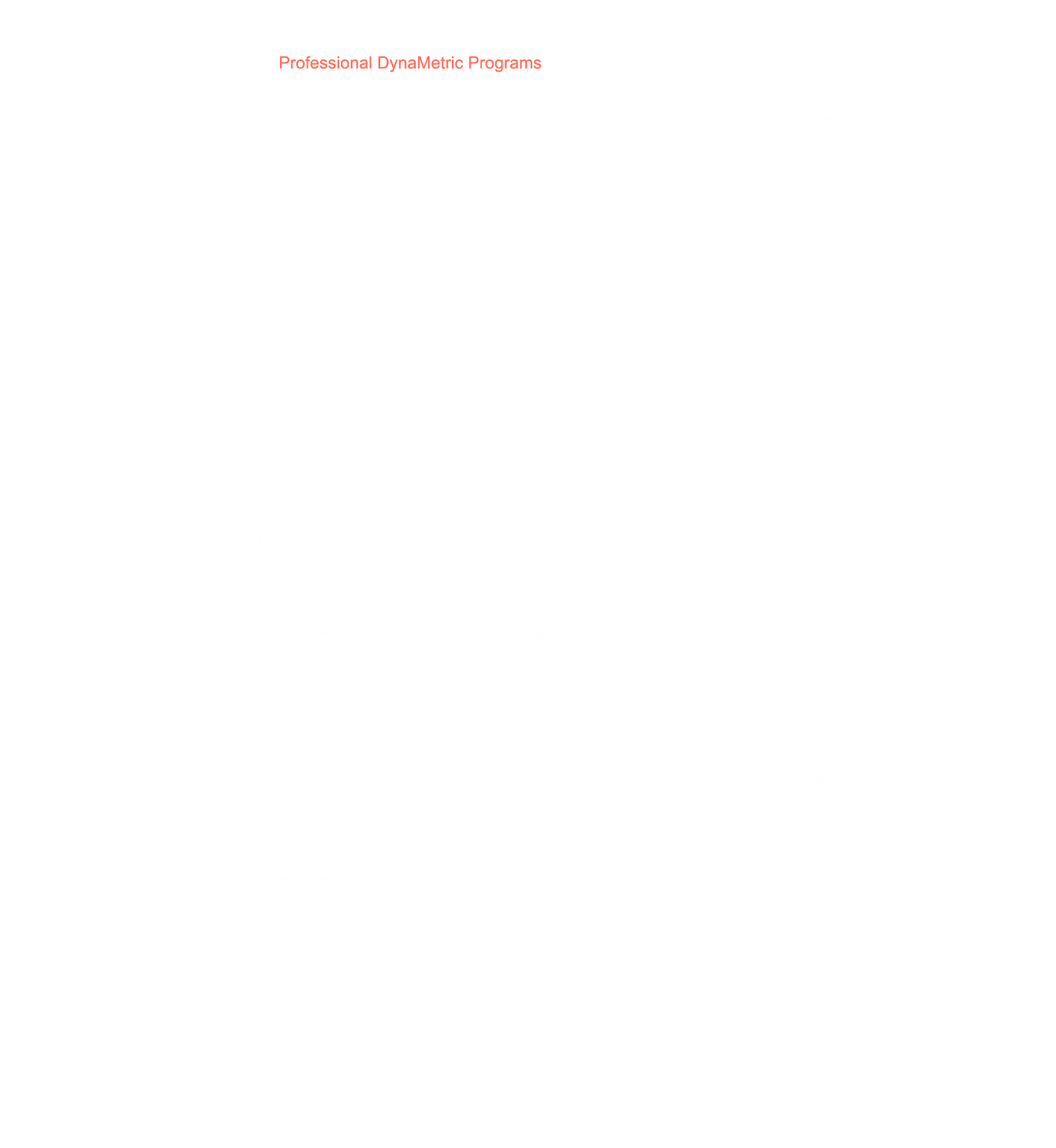 FEL
BAL
FAC
LOGIC: Decision Style
Fact
Feeling
Balance
Team Members Conversation
Tom: 	My initial reaction is to do it in the spring.  Besides, other      	companies do it at that time. 

Pat:	I feel the same way, but we should also check with those 	companies to see how successful they were at that time of 	year.

Nicki:	I don’t think we should decide this so quickly. Let’s first 	identify the types of people that are most likely to come at 	different times of year. 

John:	I’ve already been doing the research to find out. Here’s a 	list of several options that will fit our schedule. 

Tom:	I know what you are saying, but my initial read on the 	situation will be right.
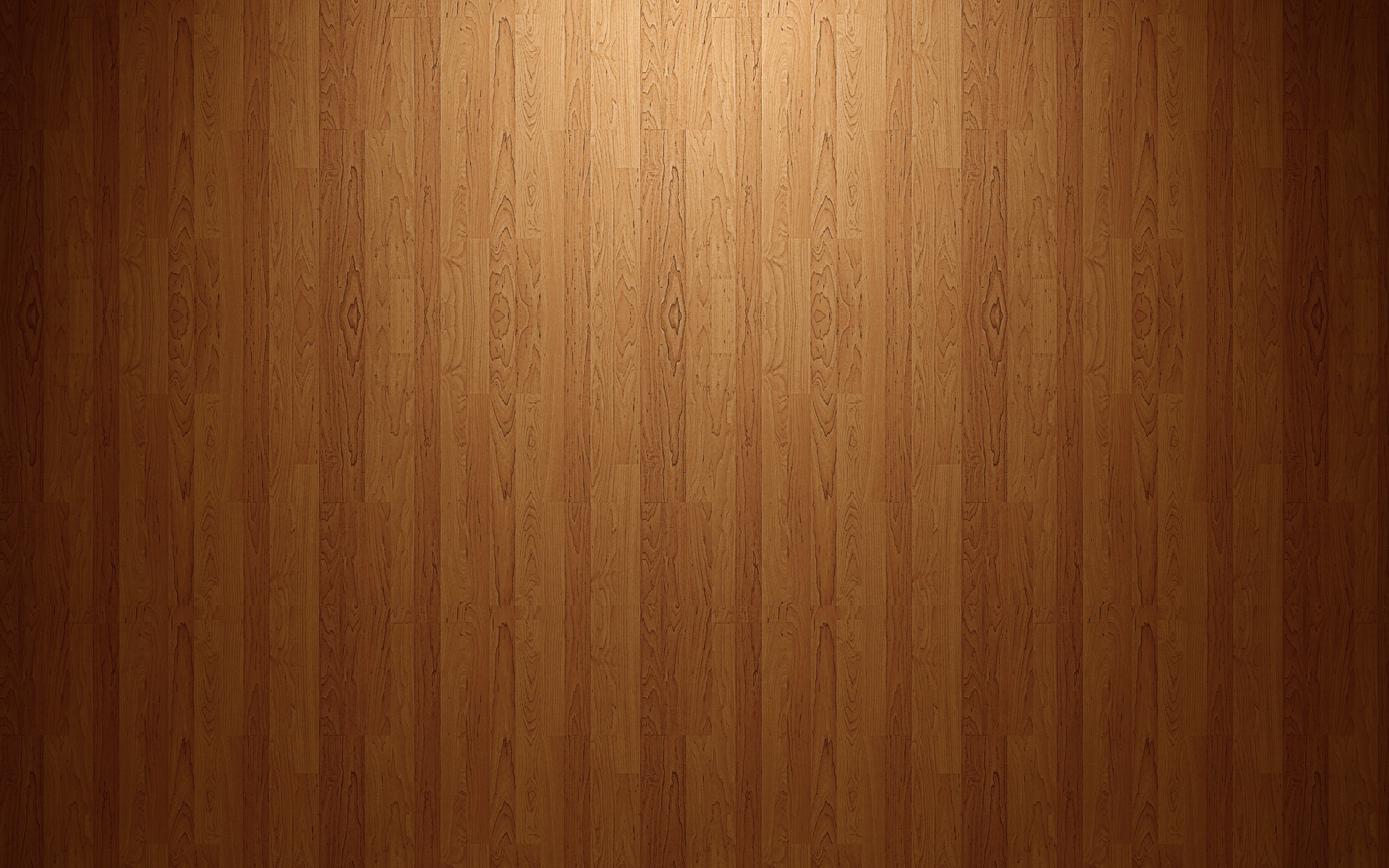 How do you make decisions?
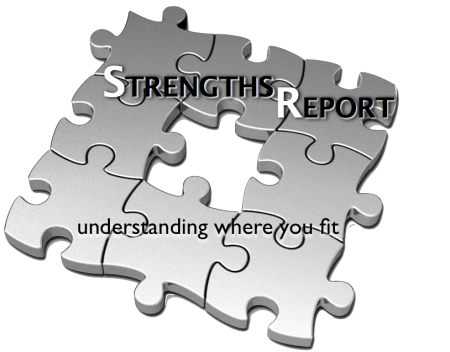 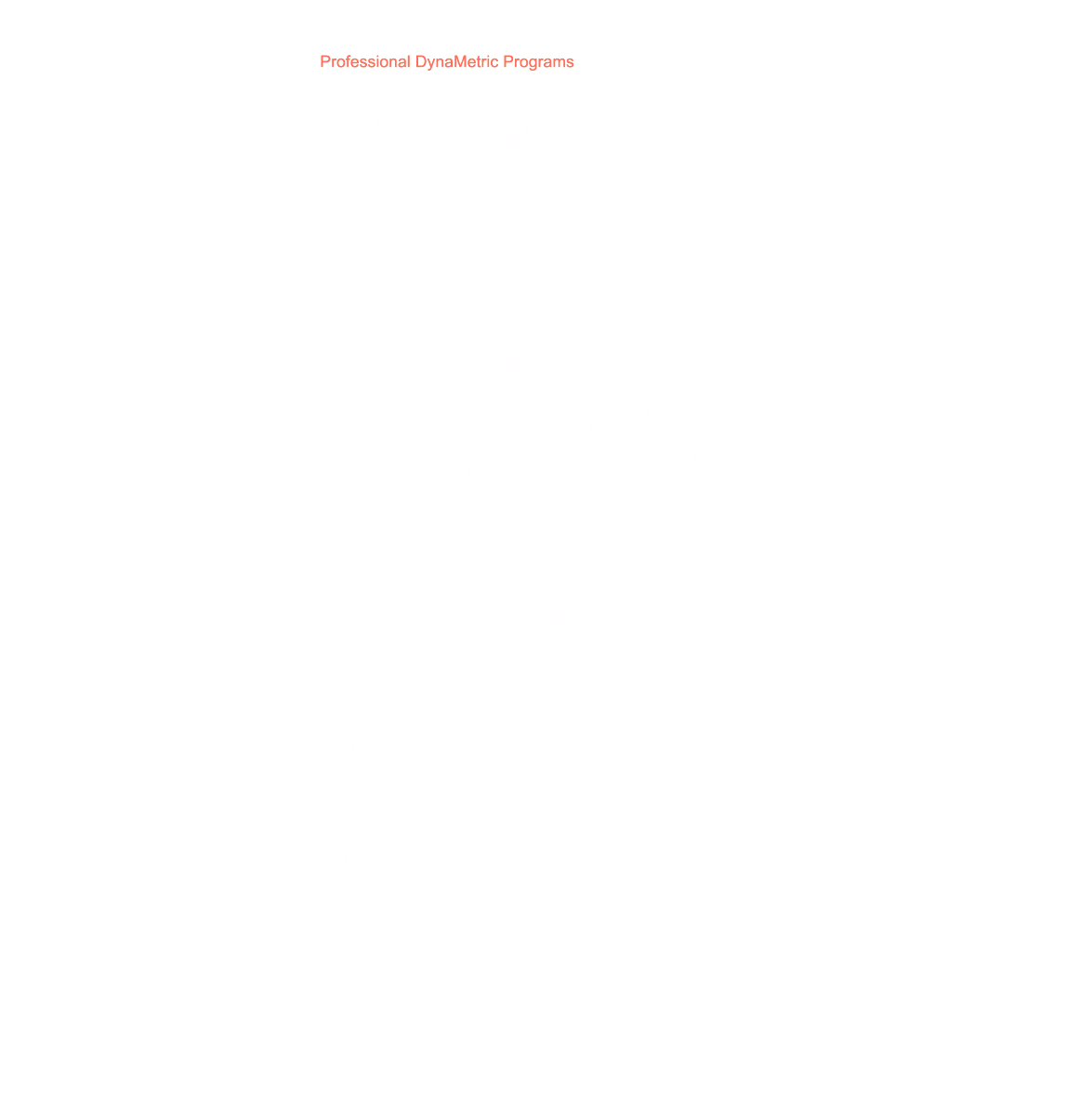 The Power Inside
Kinetic Energy Level 
Energy Style
K
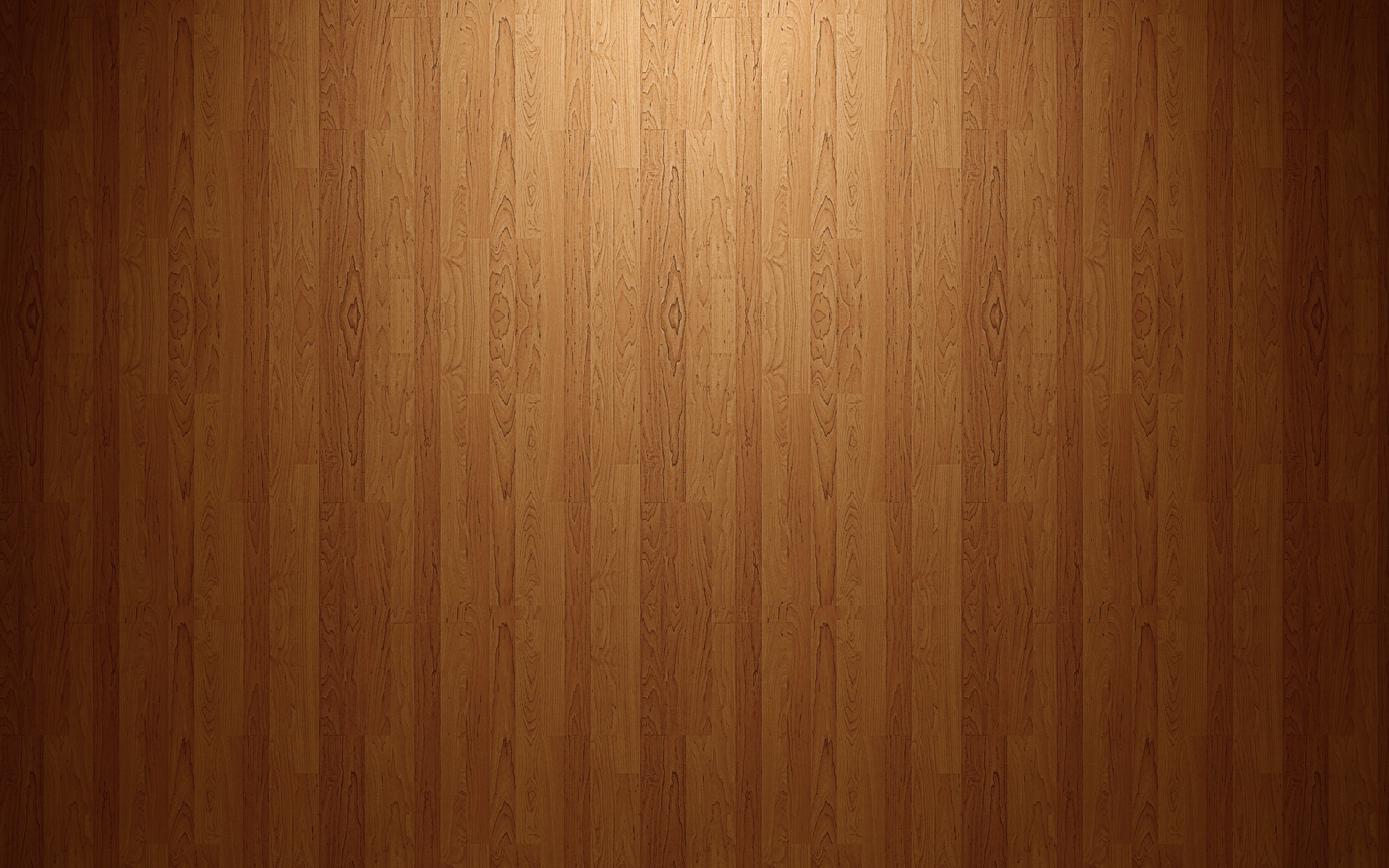 How do you get things done?
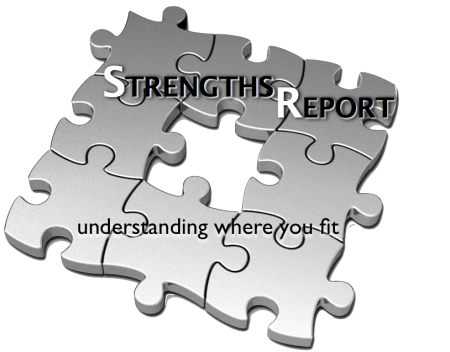 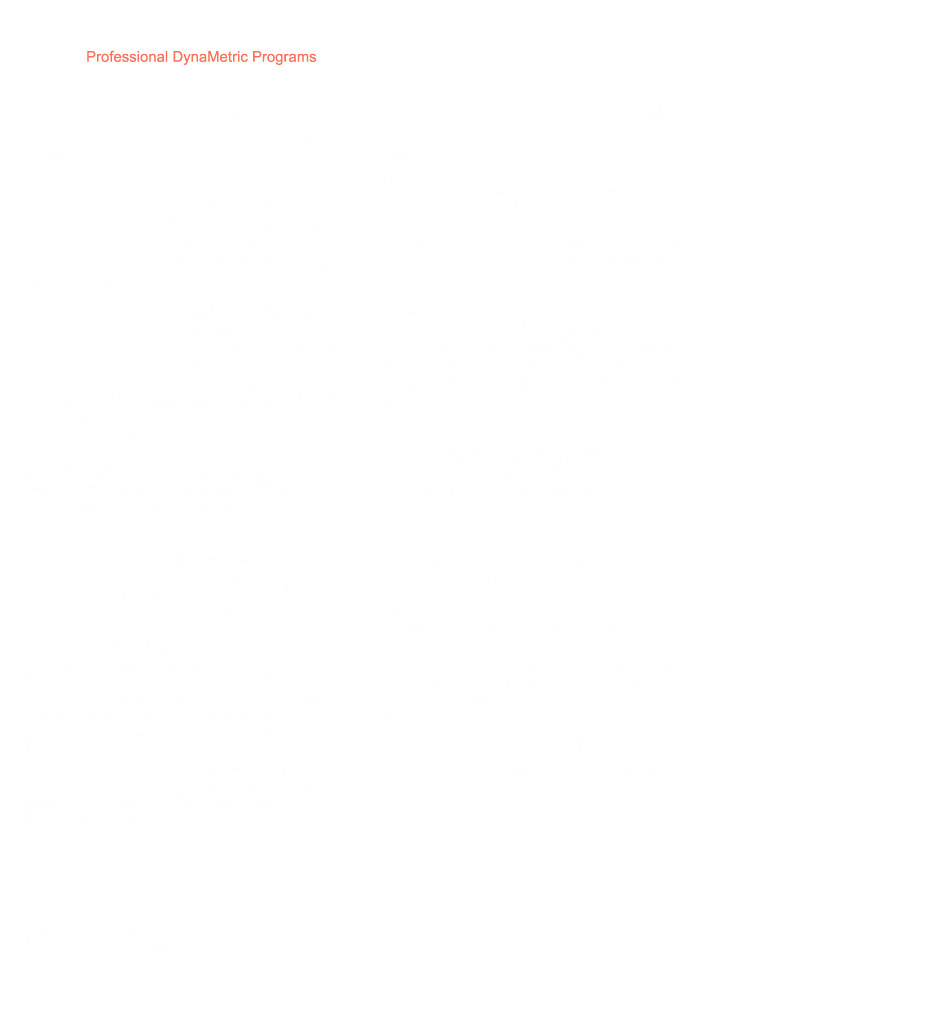 Interests
Likes
Dislikes
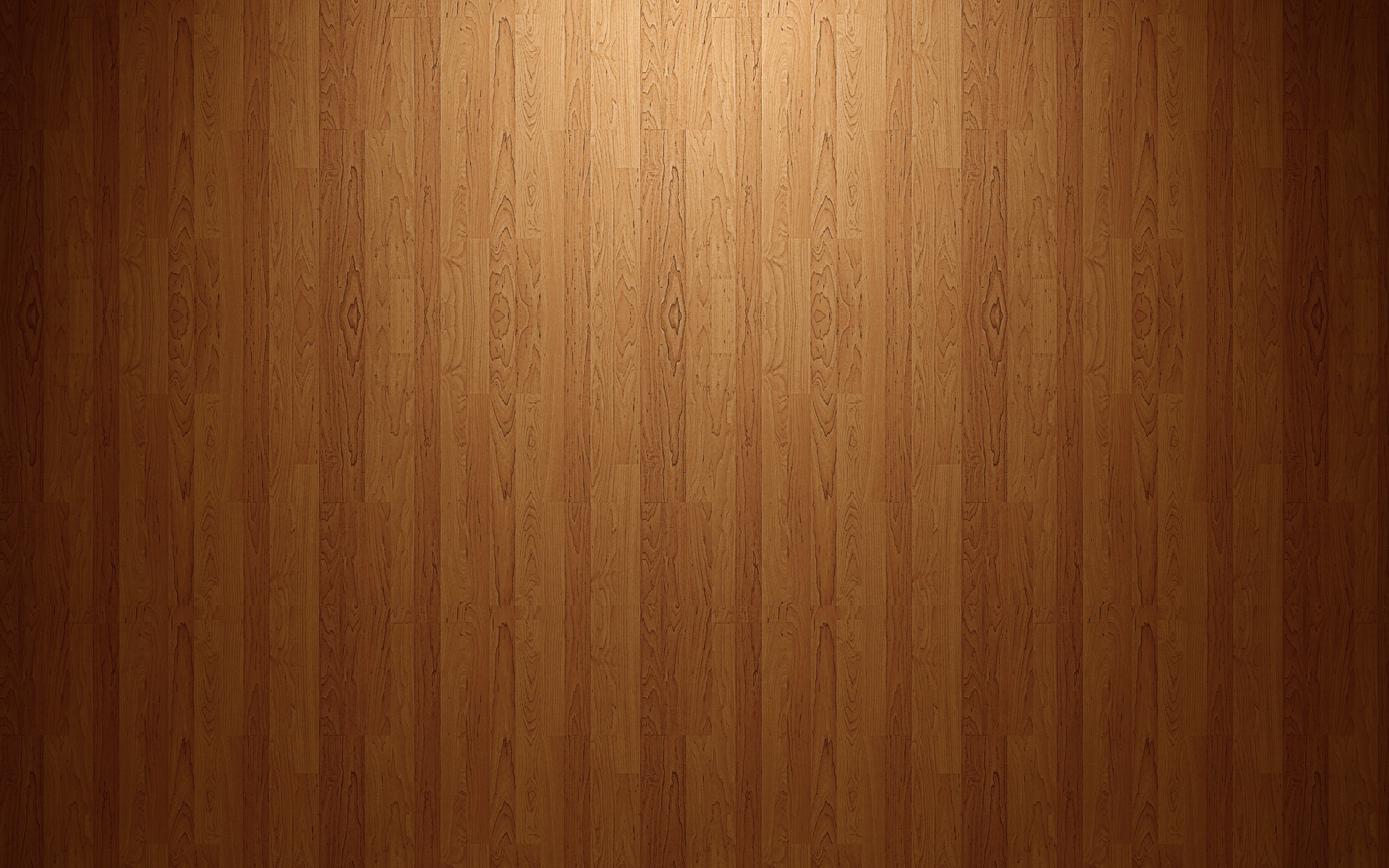 What environmental elements are important to you?
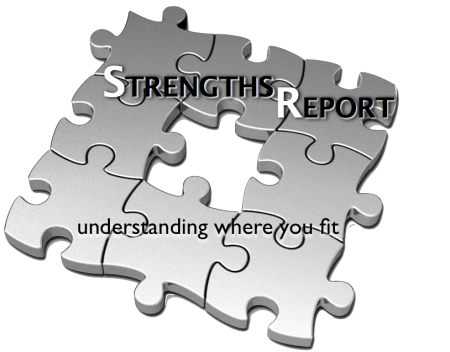 D
C
E
P
Communication Styles
Teller/authoritative
Seller/persuasive
Casual/careful
Guarded/cautious
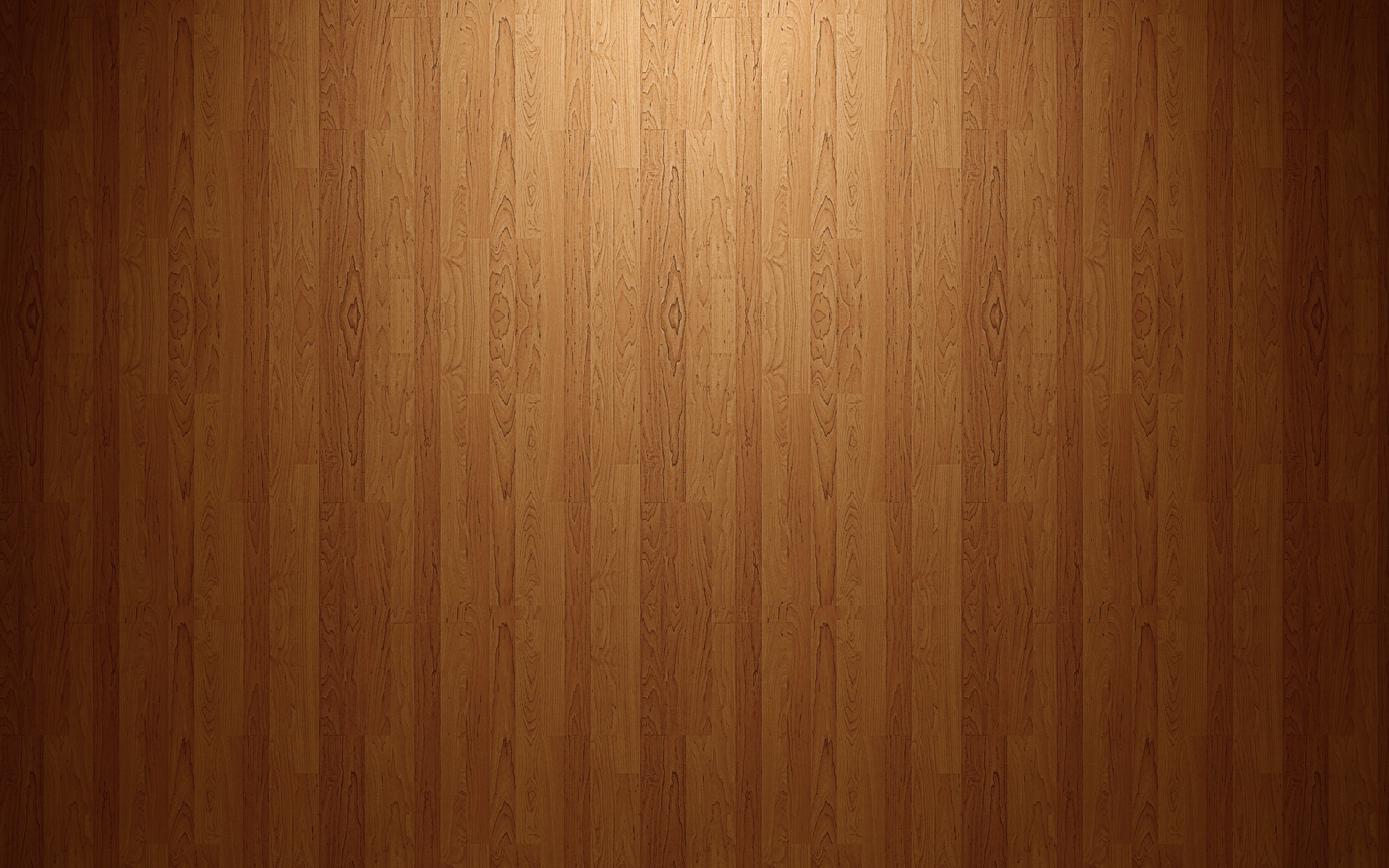 What is your communication style?
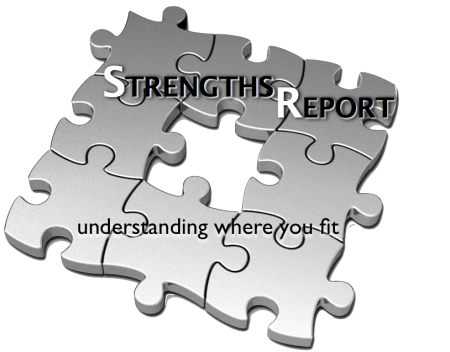 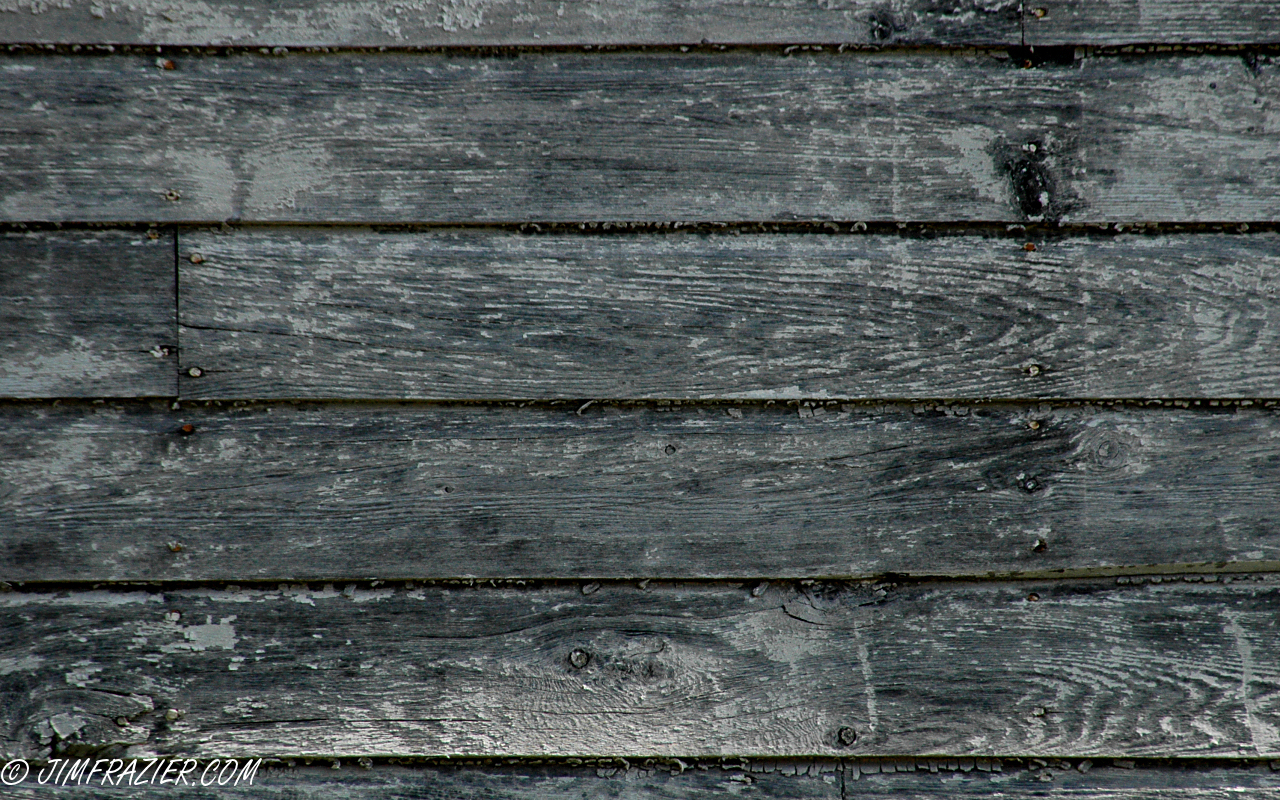 Back-Up Styles
22
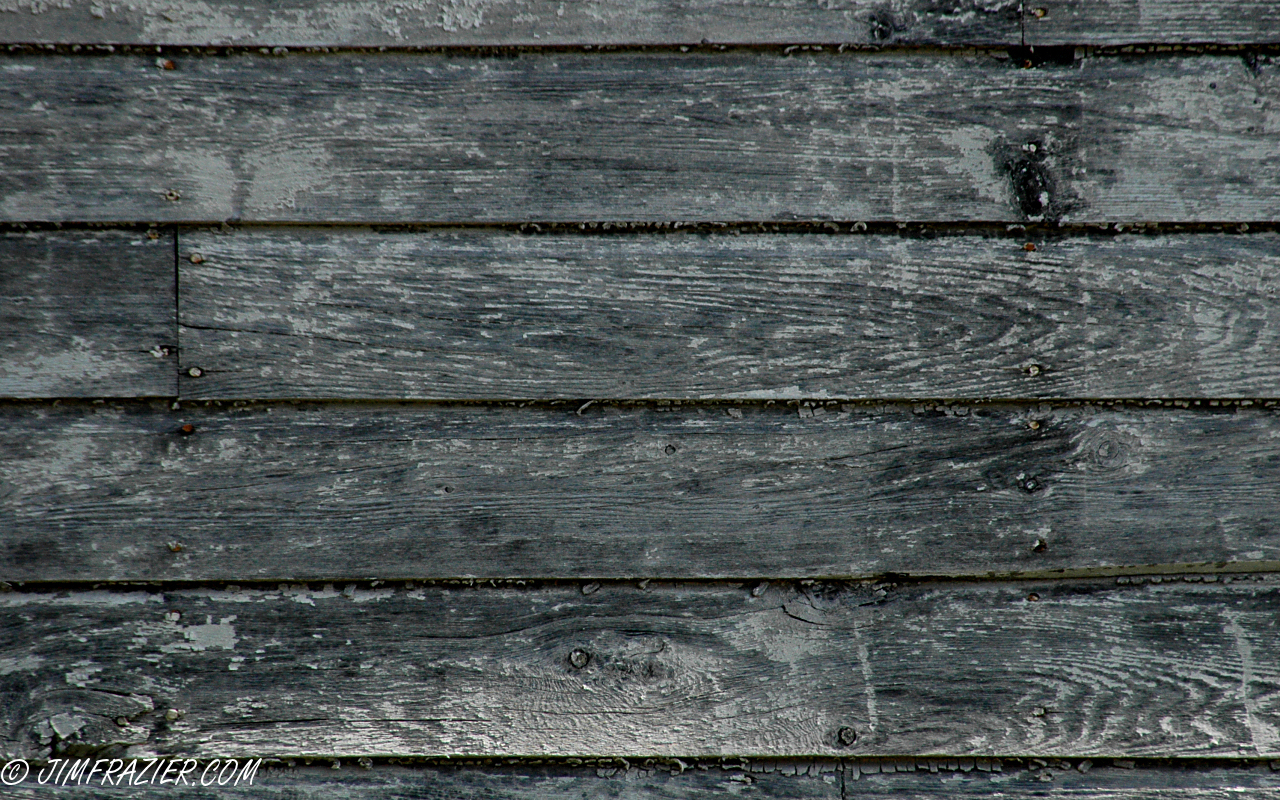 Leadership Styles
23
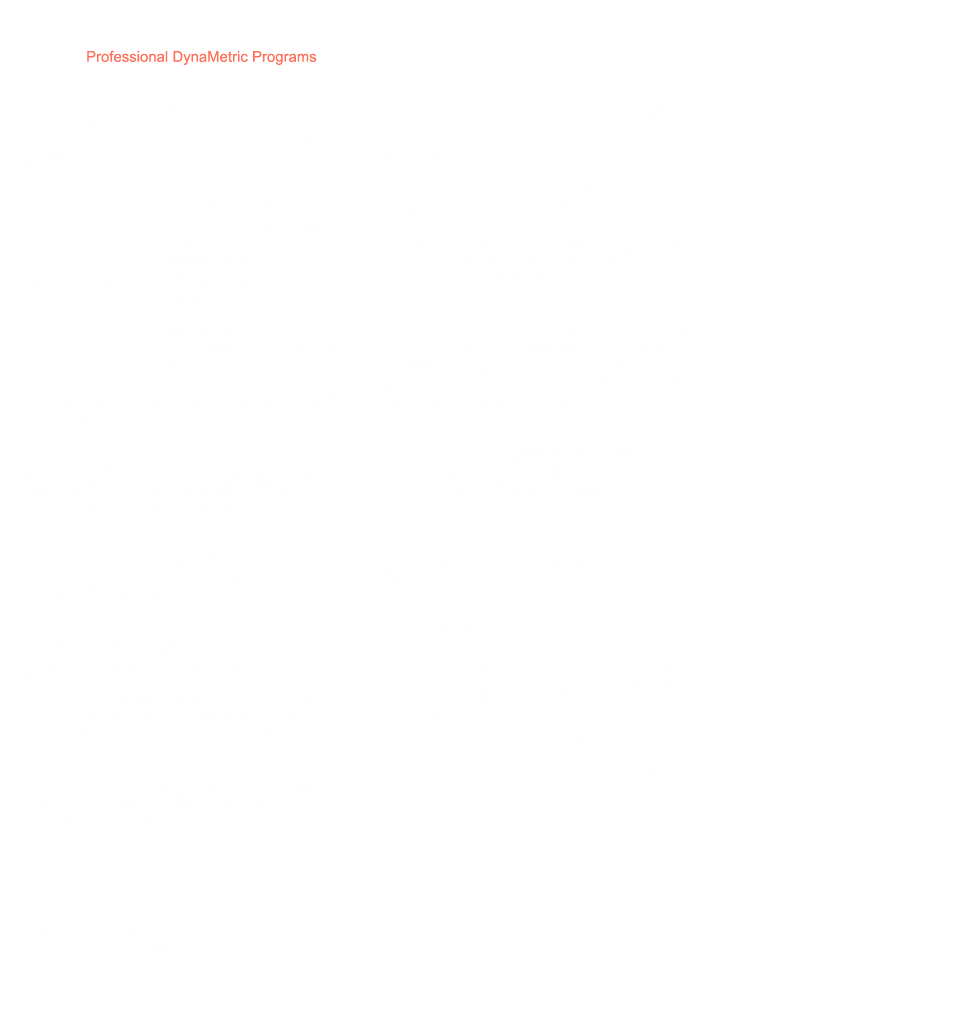 Key Action
Tips
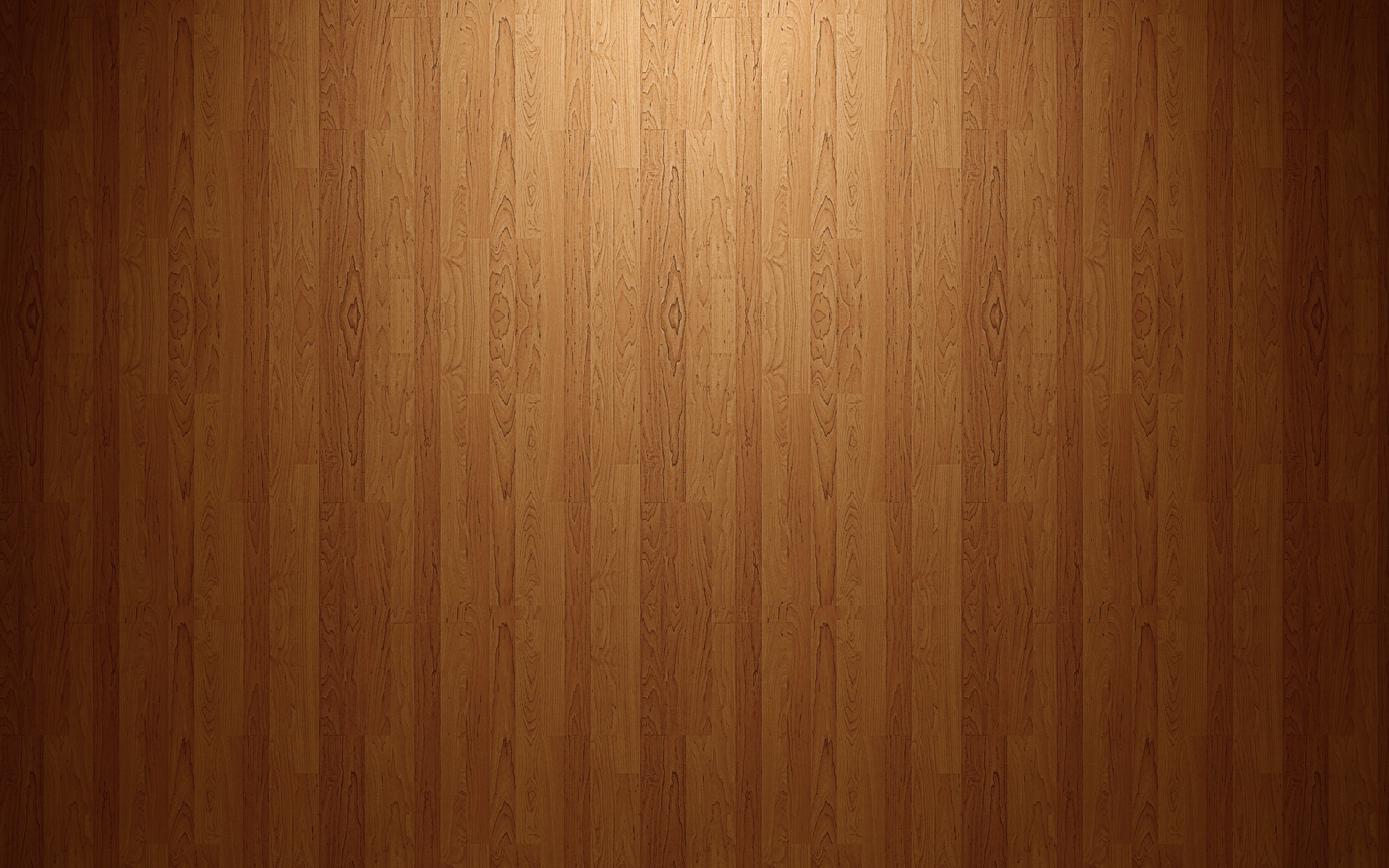 What can I do with this information?
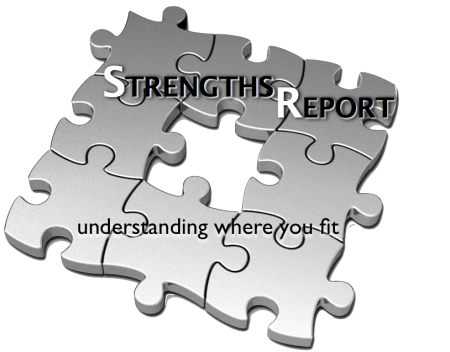